Kose noortelava ehitus
Sandra leis 
Kadri sirel
Tutvustuseks. Maheda muusika festival
Maheda Muusika õhtud said Kosel alguse juba 2009. aastal
Esimest korda toimus üritus suures kuues ehk festivalina 2016. aastal 
Ürituse eesmärgiks pakkuda kohalikele elanikele kvaliteetset kultuurielamust minimaalse tasu eest 
Kümne aasta jooksul läbi käinud 69 muusikalist kollektiivi
Sel aastal toimub üritus neljandat korda, üheks peaesinejaks on Siiri Sisask 
Oodatavaks külastajate arvuks (kogu päeva vältel) 2000 inimest
MIS?
Looduslikult asub Noortelava väga erilises paigas. Nimelt on tegemist jõekääruga ning vaatajad istuvad kallaku peal. Paljud professionaalsed esinejad on kiitnud seda asukohta, ja seda just helilisest aspektist
Täna on lava ehitatud puidust alusele, mis on ühendatud otse pinnasega. Aeg on oma töö teinud- 10 aastaga on ehitise konstruktsioon amortiseerunud ning muutunud ohtlikuks nii külalisele kui ka esinejale. Istekohtade ala on aga kõige enam kannatada saanud
Eelnevast lähtuvalt on meie ettepanek rajada uus ja tugev lavakompleks, mis poleks kasulik vaid Maheda Muusika festivali korraldamiseks, vaid ka muudeks kultuurisündmusteks (nt suvelavastused ja koolinoorte muusikalid)
…
Maheda Muusika festival on olnud ja soovib ka tulevikus olla üks hüppelaud kohalikele noortele, kes soovivad ja proovivad alustada muusiku karjääri. Meie ettepaneku eesmärk on ehitada (taastada, renoveerida) Noortelava, kus kohalikud noored saaksid korraldada kontserte. 
Uus lava (nii esinejate ala kui ka pealtvaatajate ala) peaks olema rajatud tugevamale materjalile, kuid võiks siiski olla ehitatud puidust. Seda just lähtuvalt sellest, et ta asub looduslikus jõekäärus ja orus
miks?
MMF meelitab igal aastal publikut nii Koselt kui ka mujalt kaugemalt Eestimaalt. Sel aastal näeme juba praegu vaeva, et kohale tuleks enam kui tuhat inimest, mida meie armas Noortelava kanda jõuaks 
Üritusi edaspidi korraldades on Noortelava värskendamine suisa hädavajalik- nii imelist privaatset lavapaika pole ennem täheldatud! 
See meelitab suvelavastusi, kontserte just noortelaval korraldama
Noortelava on festivalile ja eelkõige kogu Kose vallale omaseks saanud
Kose kaunis noortelava 2009.aastal
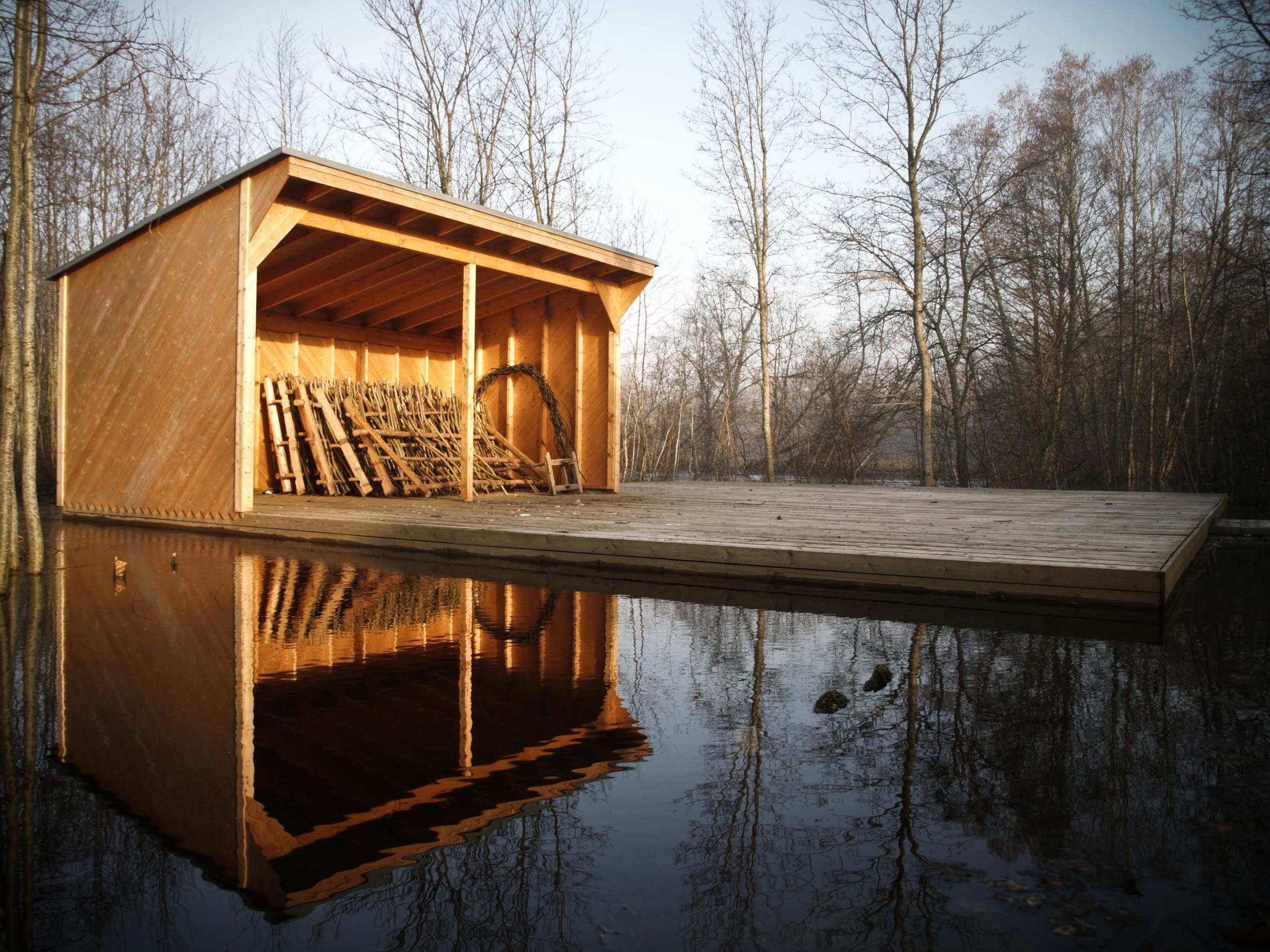 Lava seisukord praegu
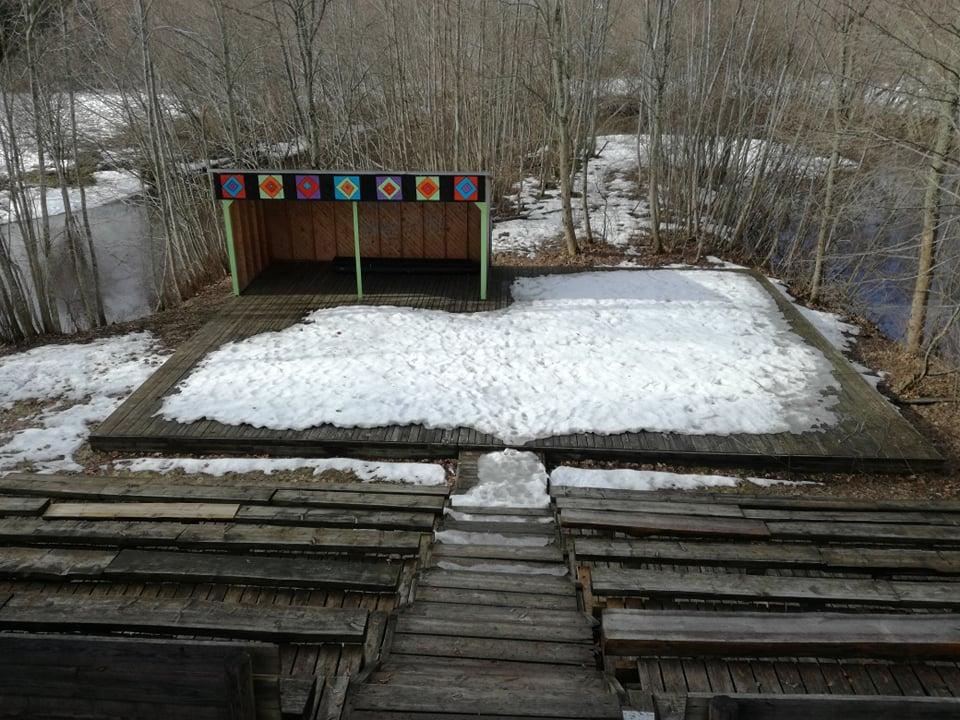 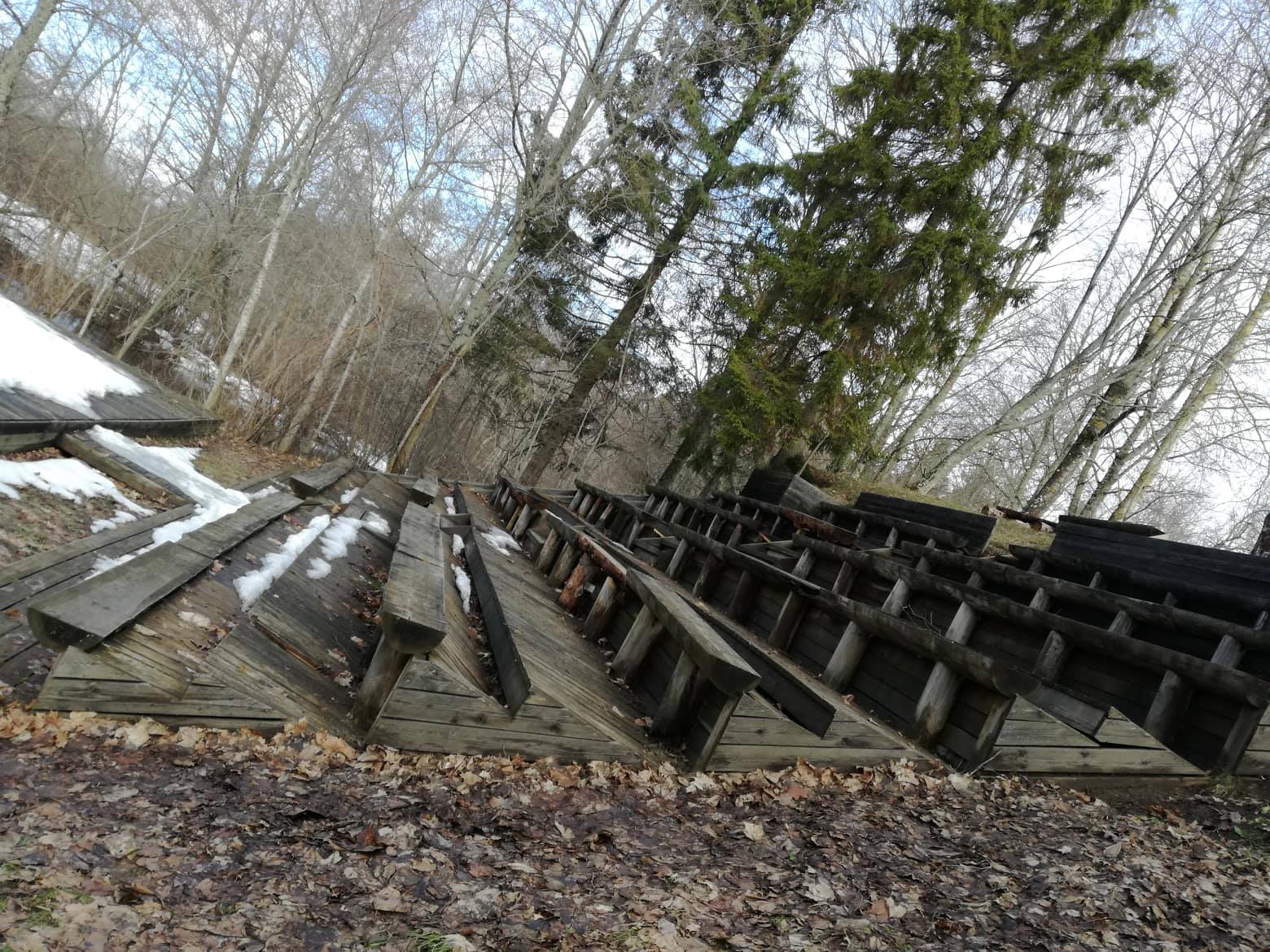 Praegusest seiskorrast lähemalt
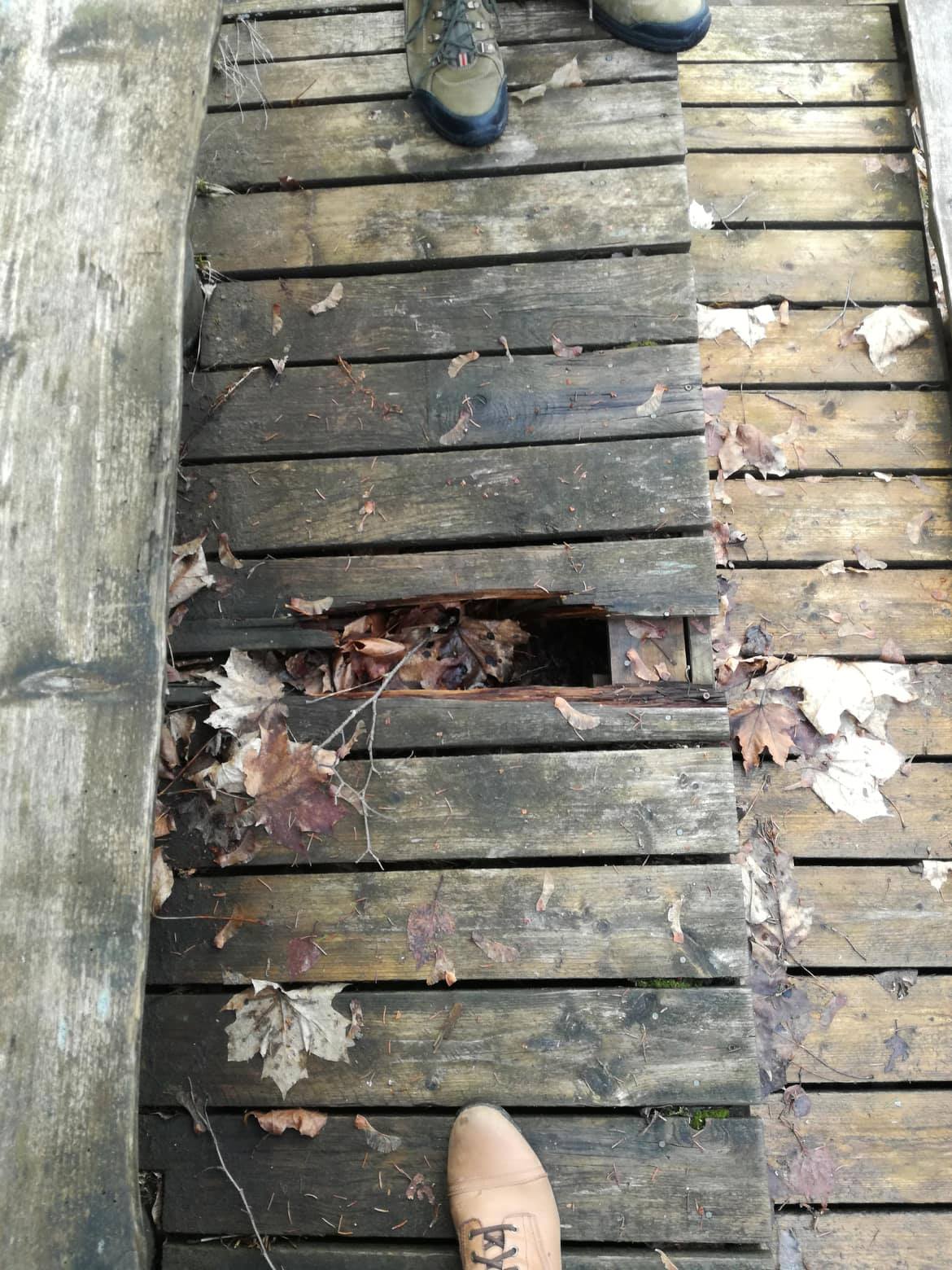 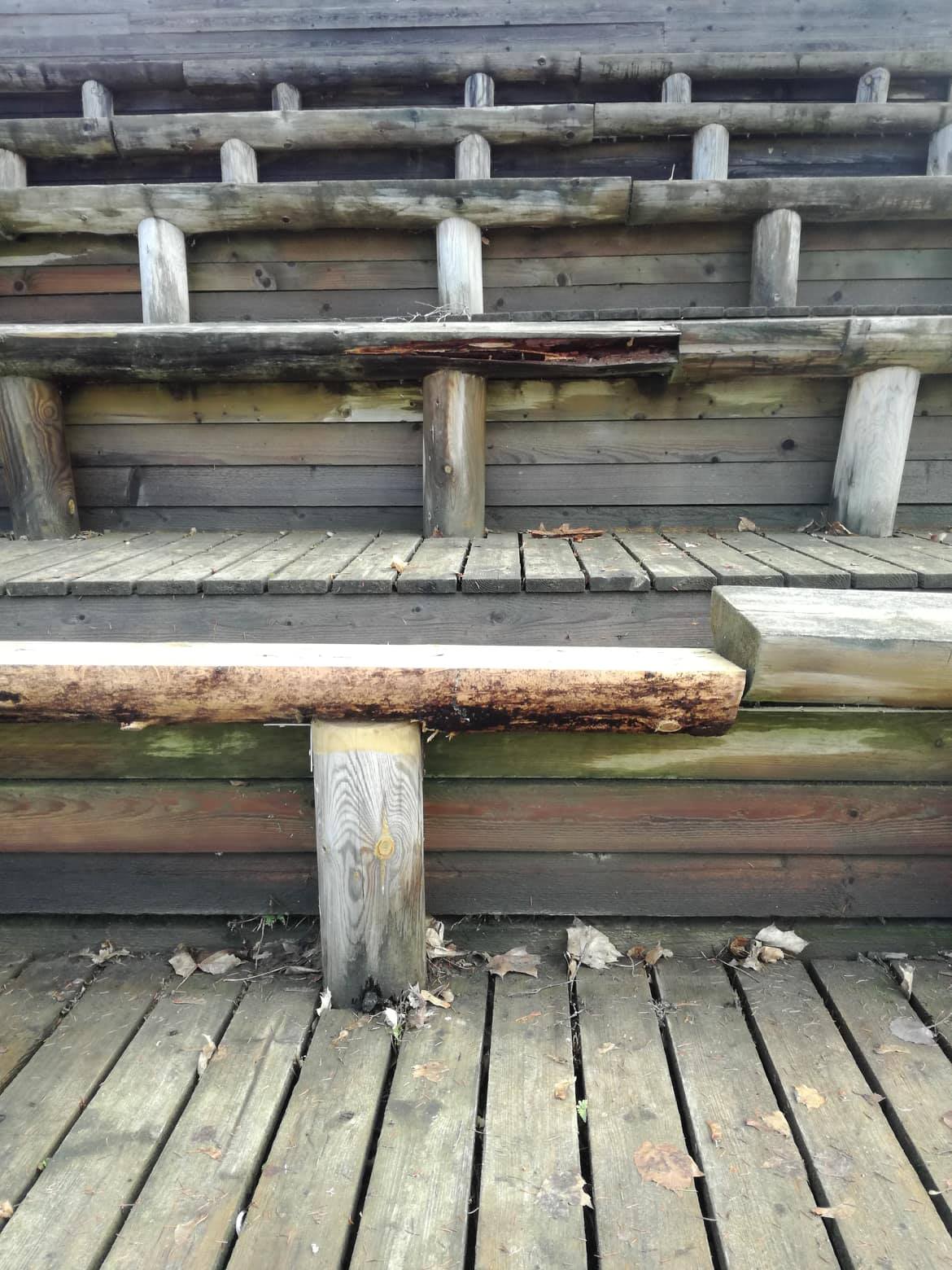 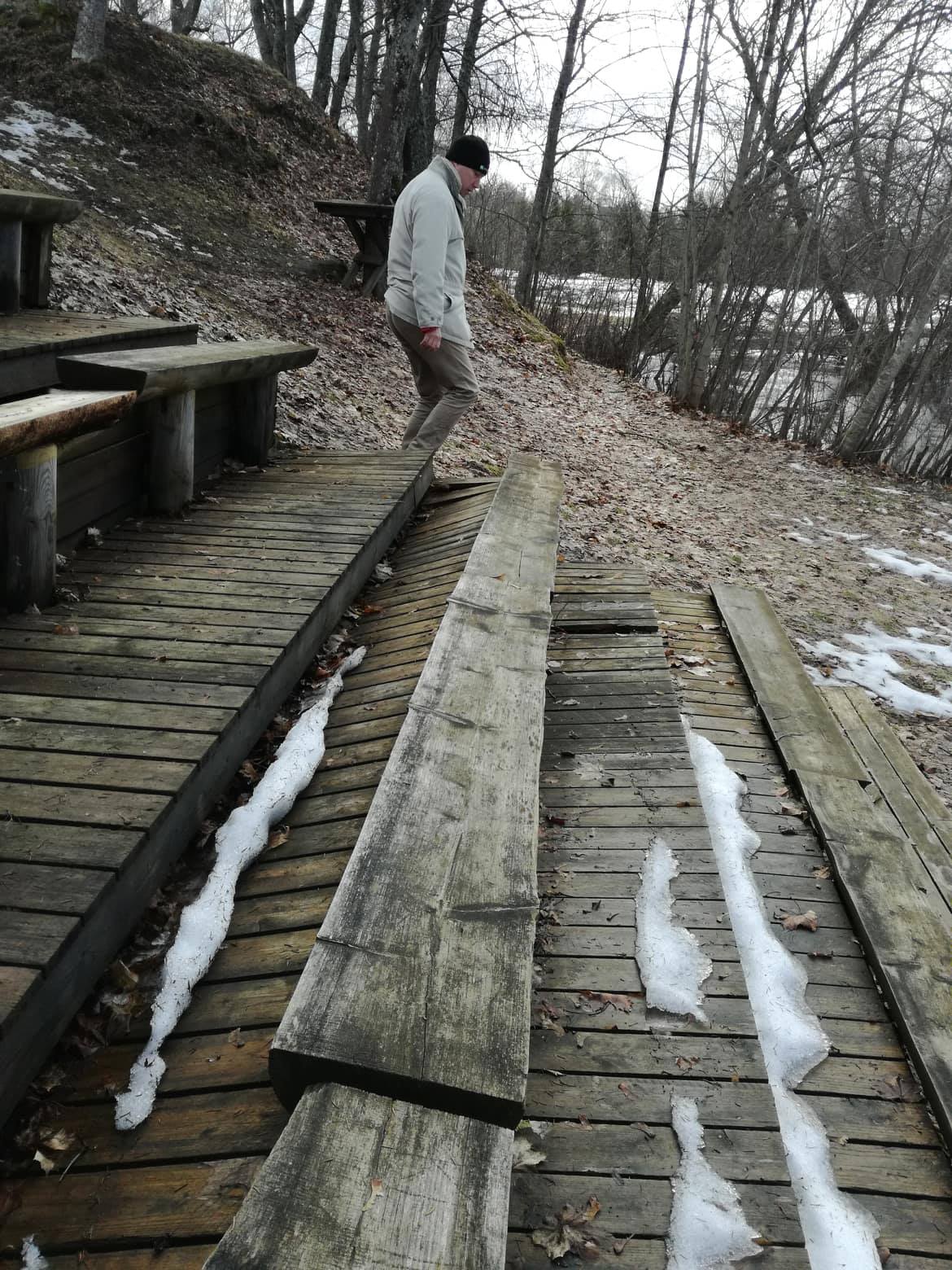 ...
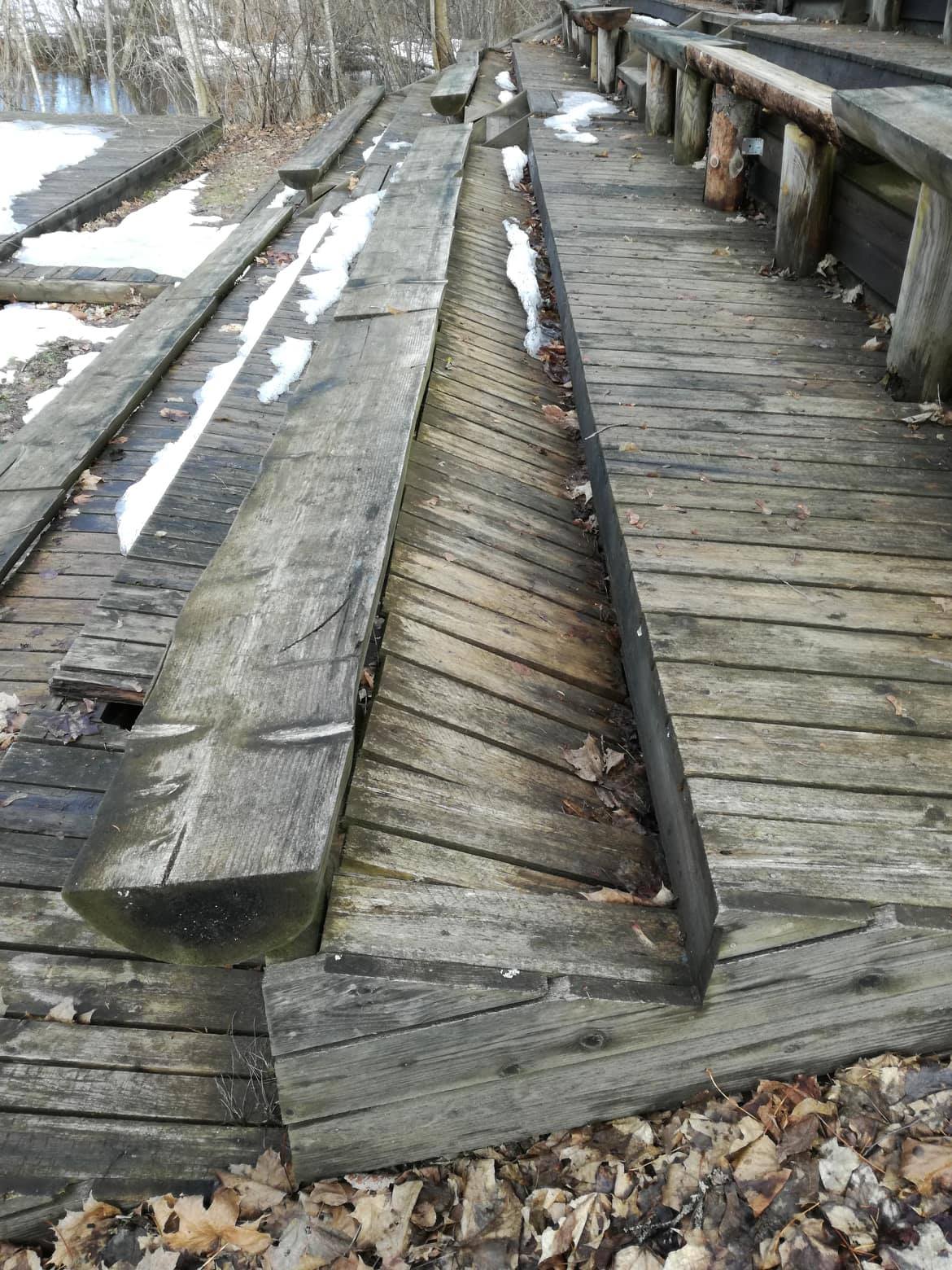 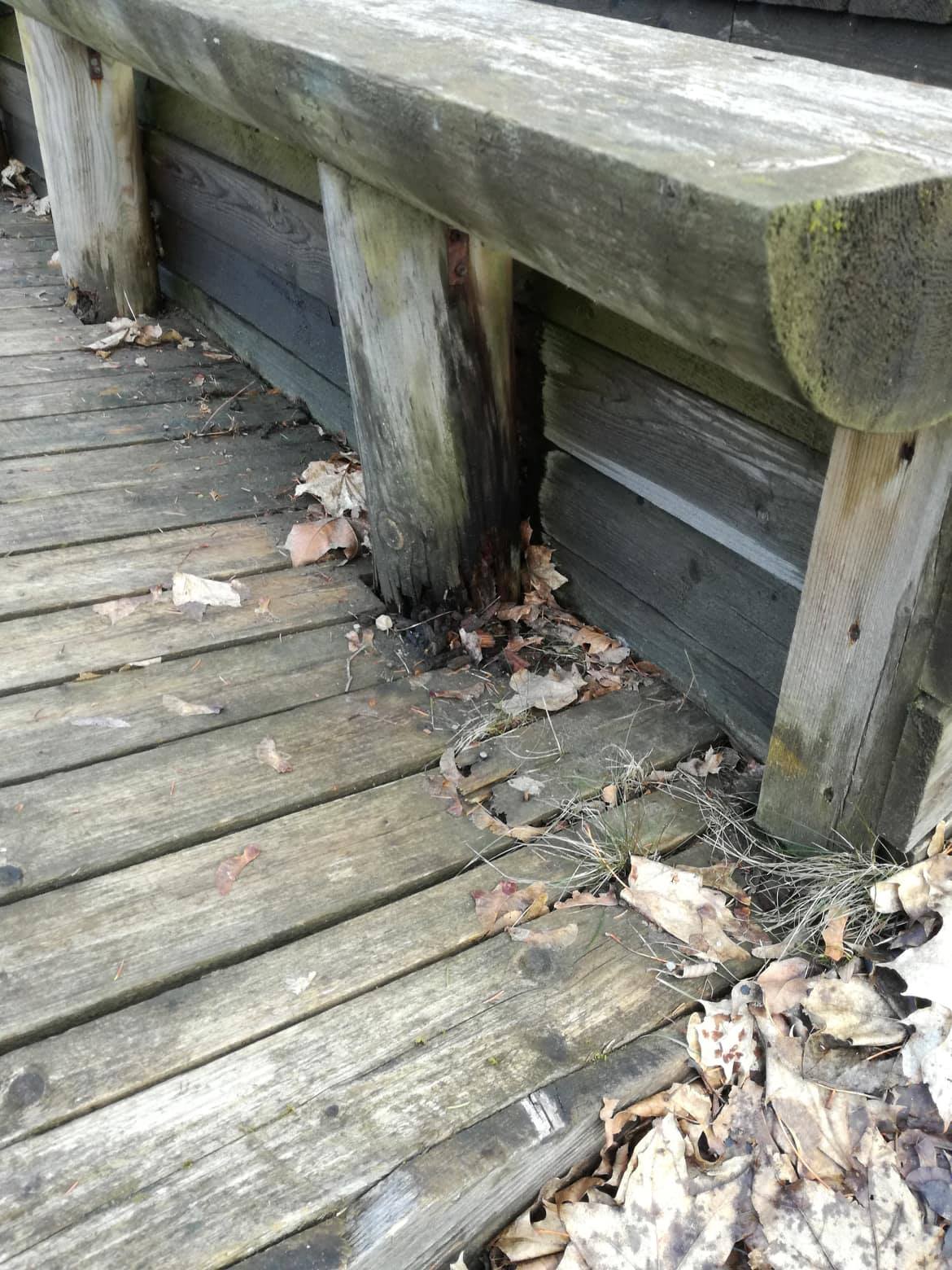 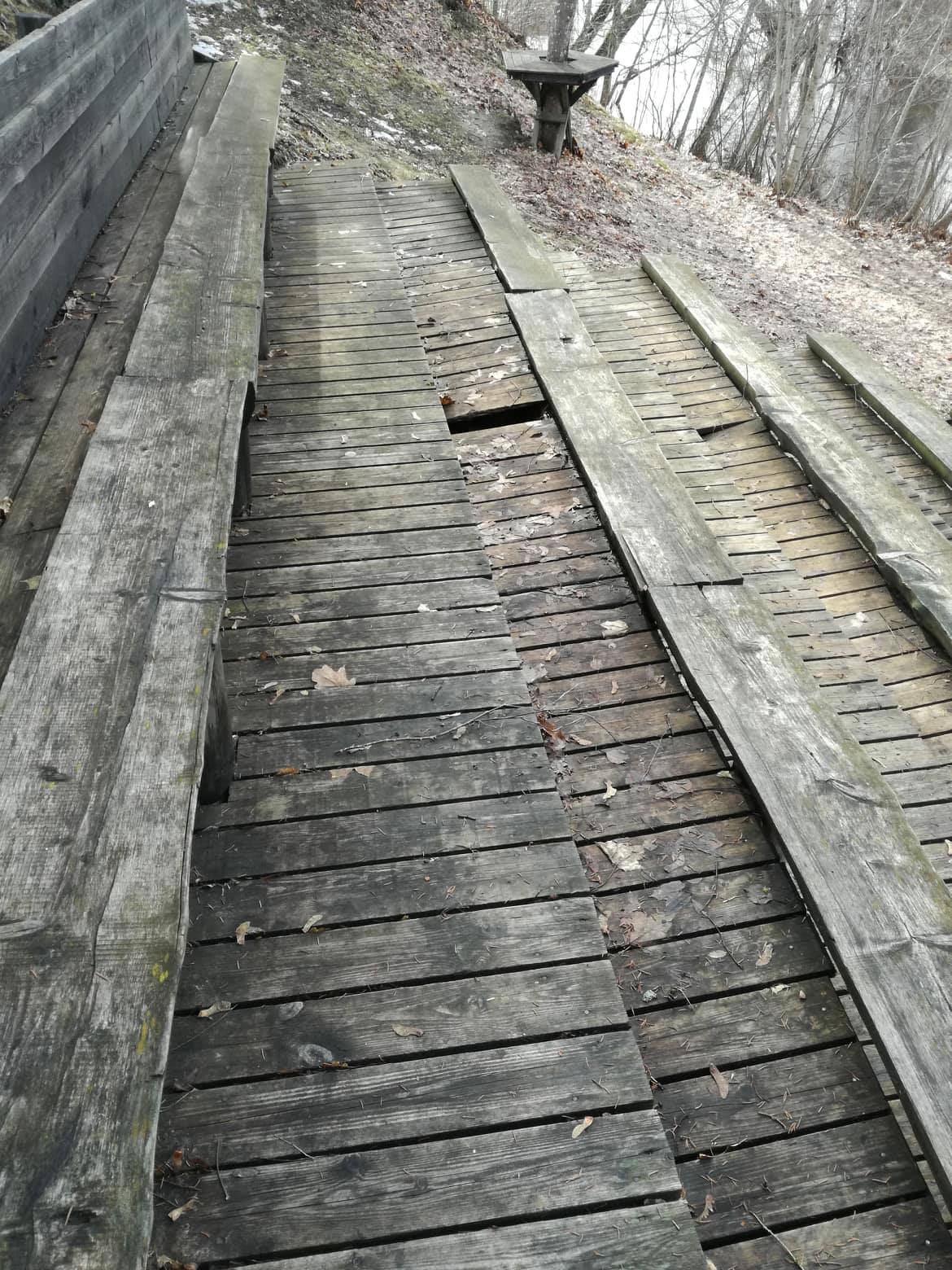 Piltidelt selgub tõeline ohtlik seisukord
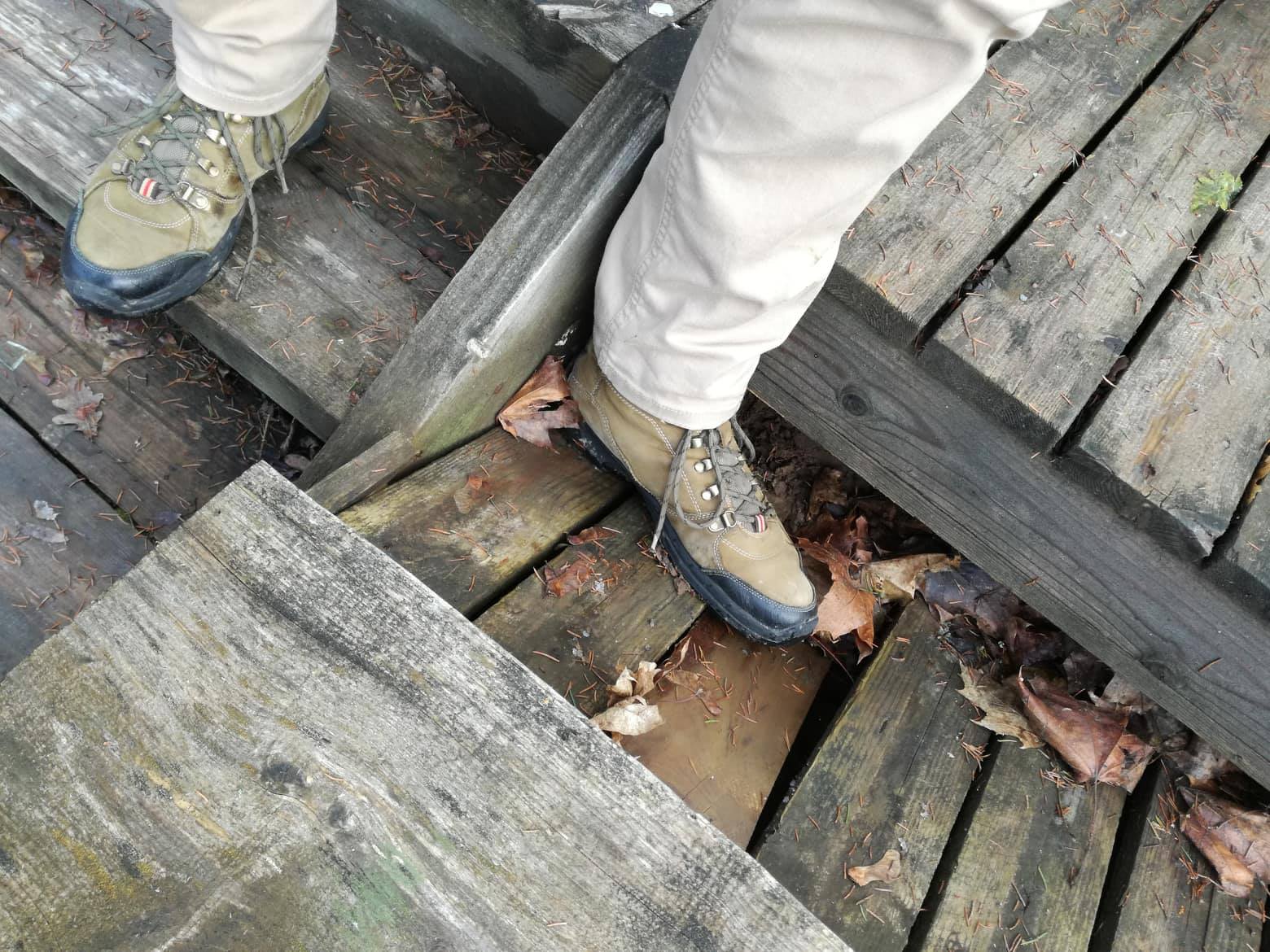 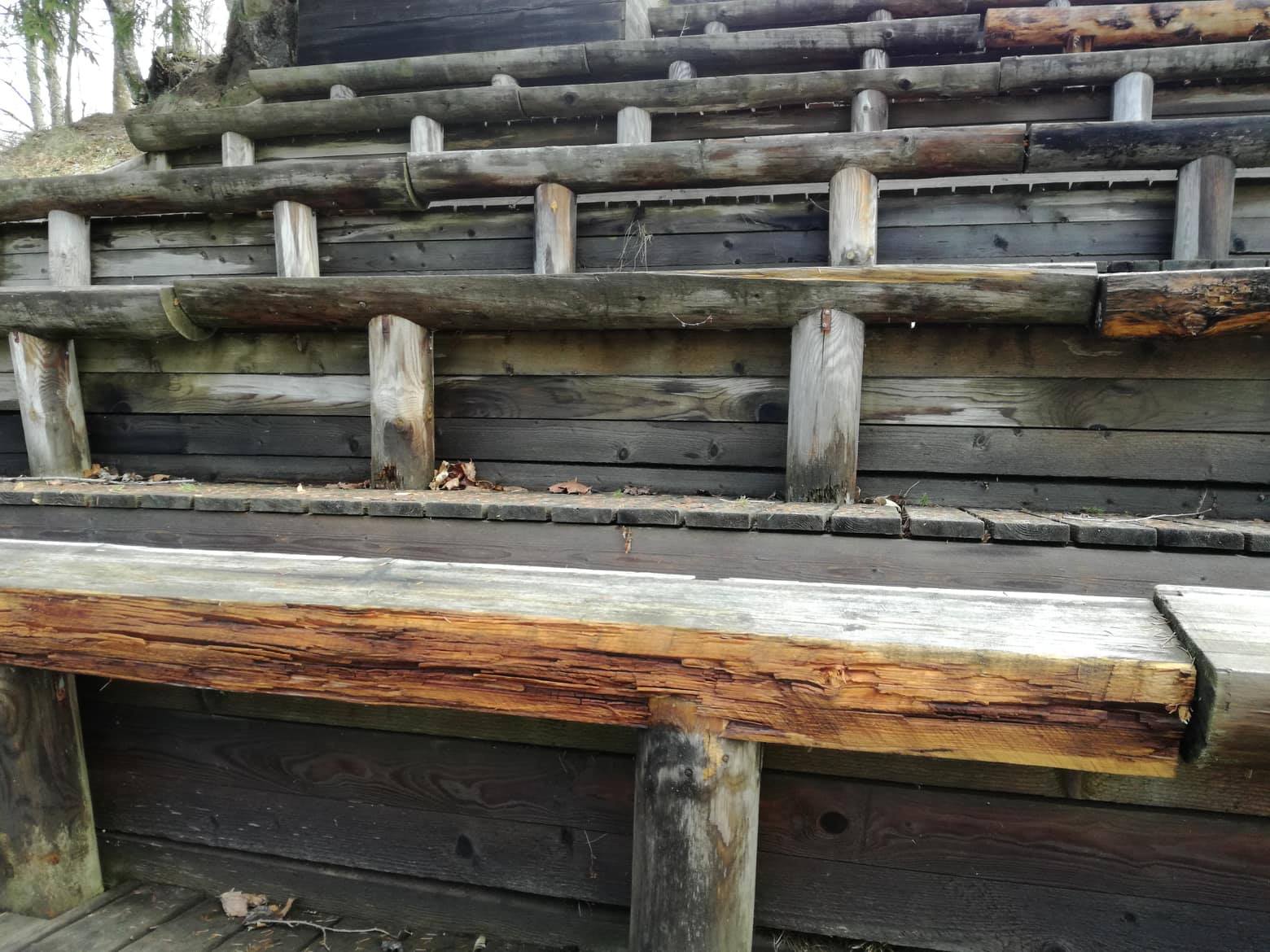 Järgnevalt meeleolukaid pilte festivalist Noortelaval
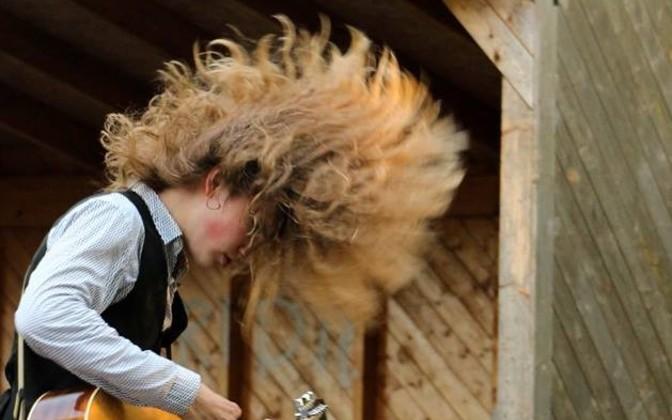 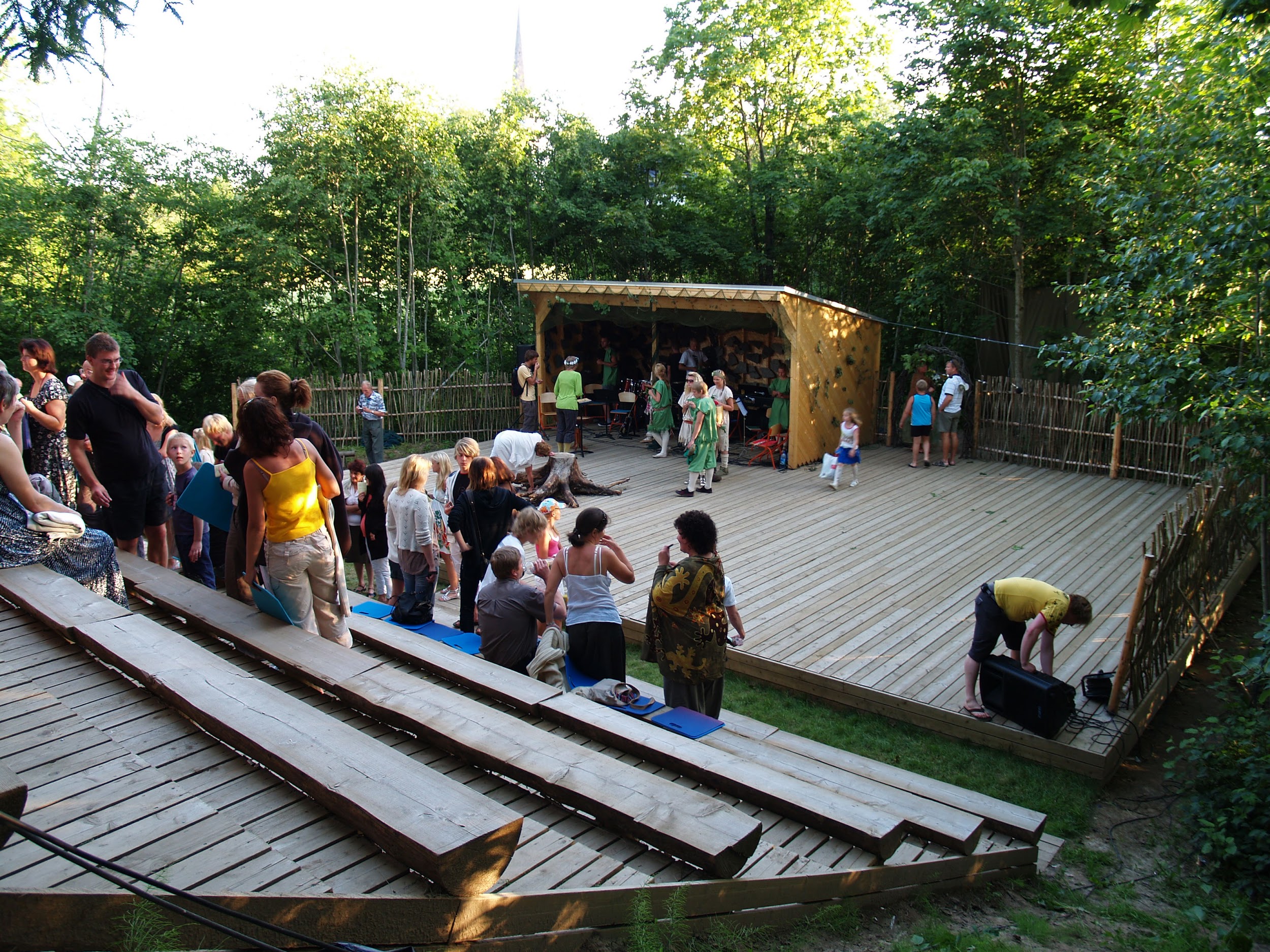 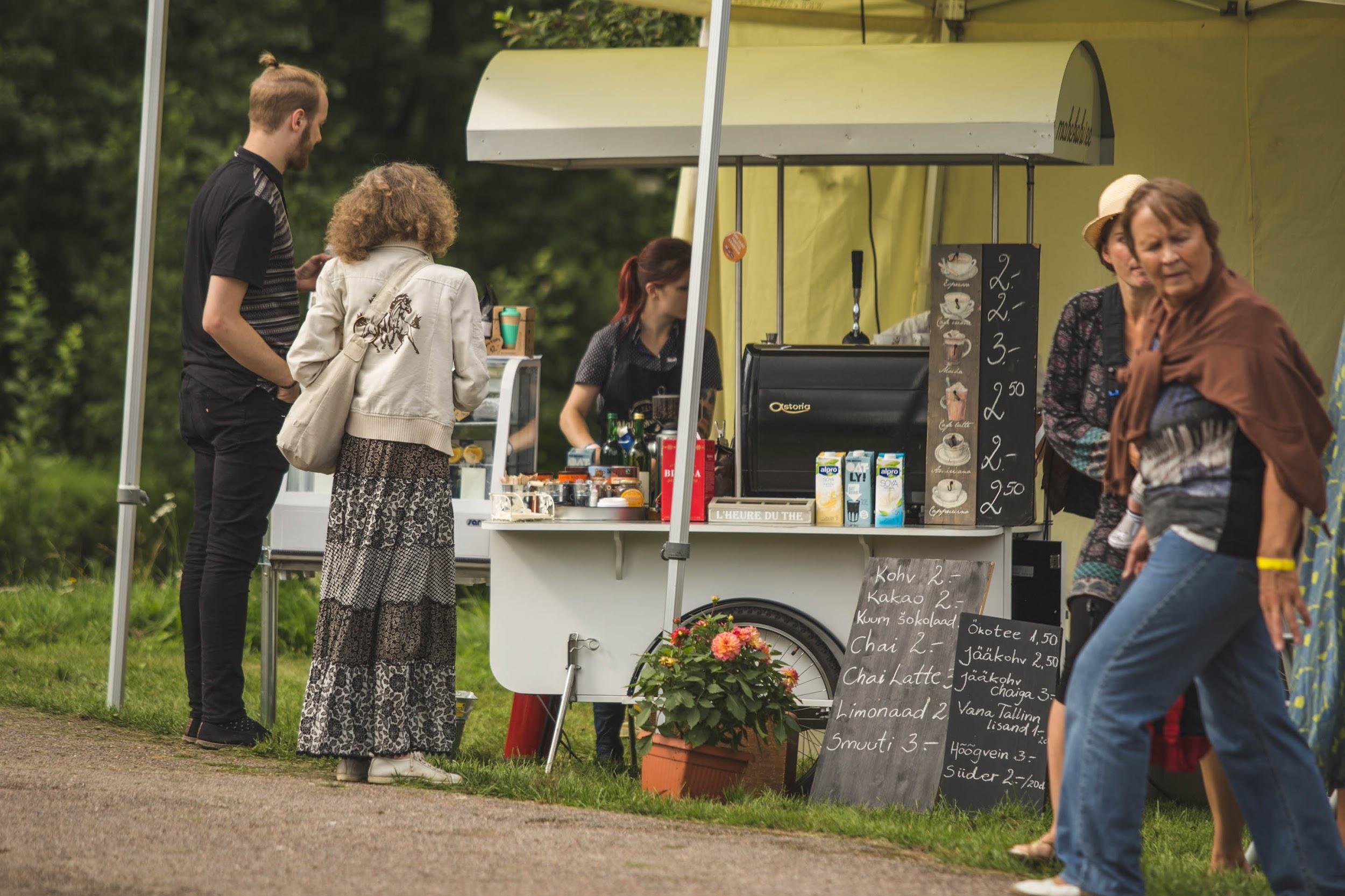 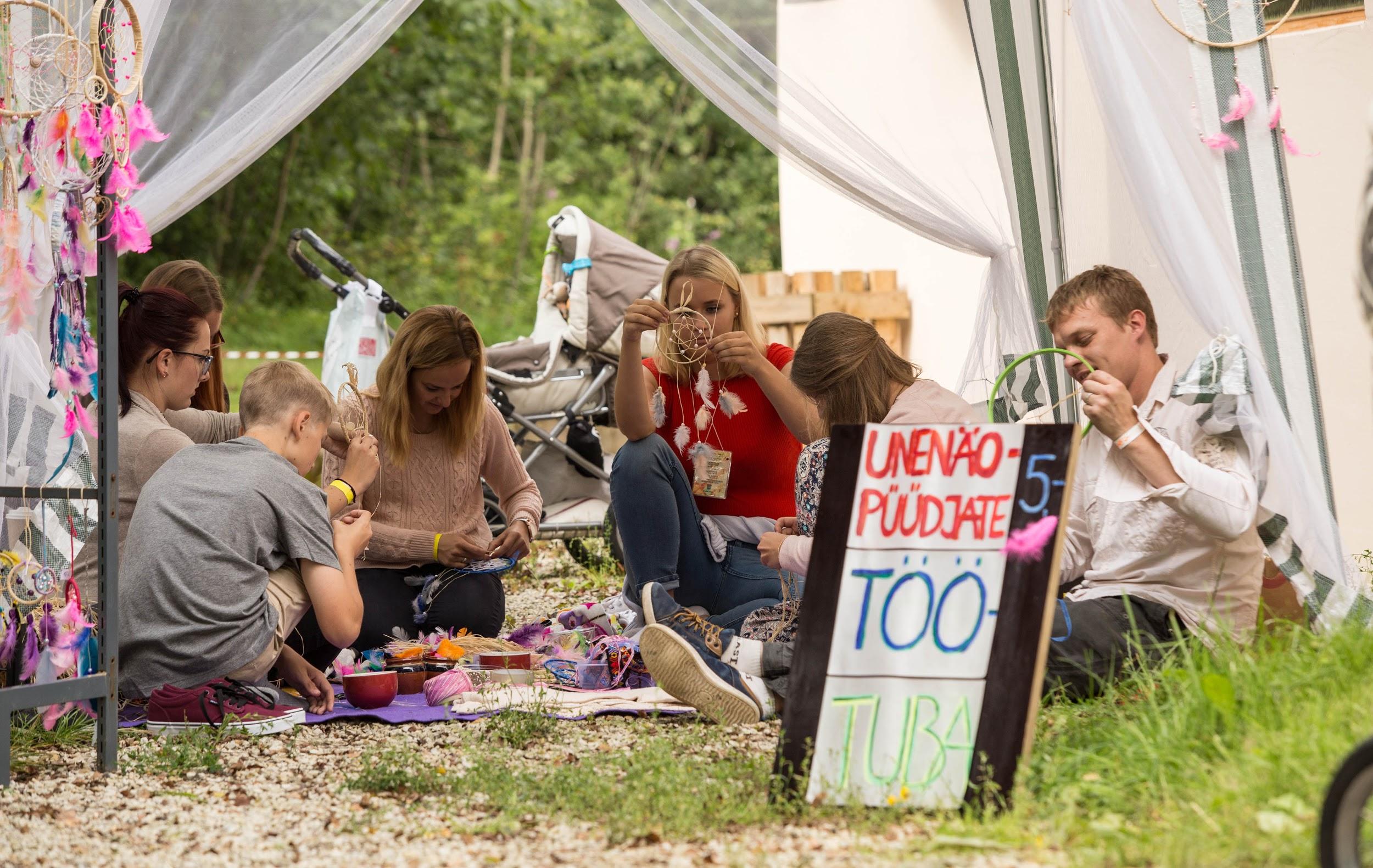 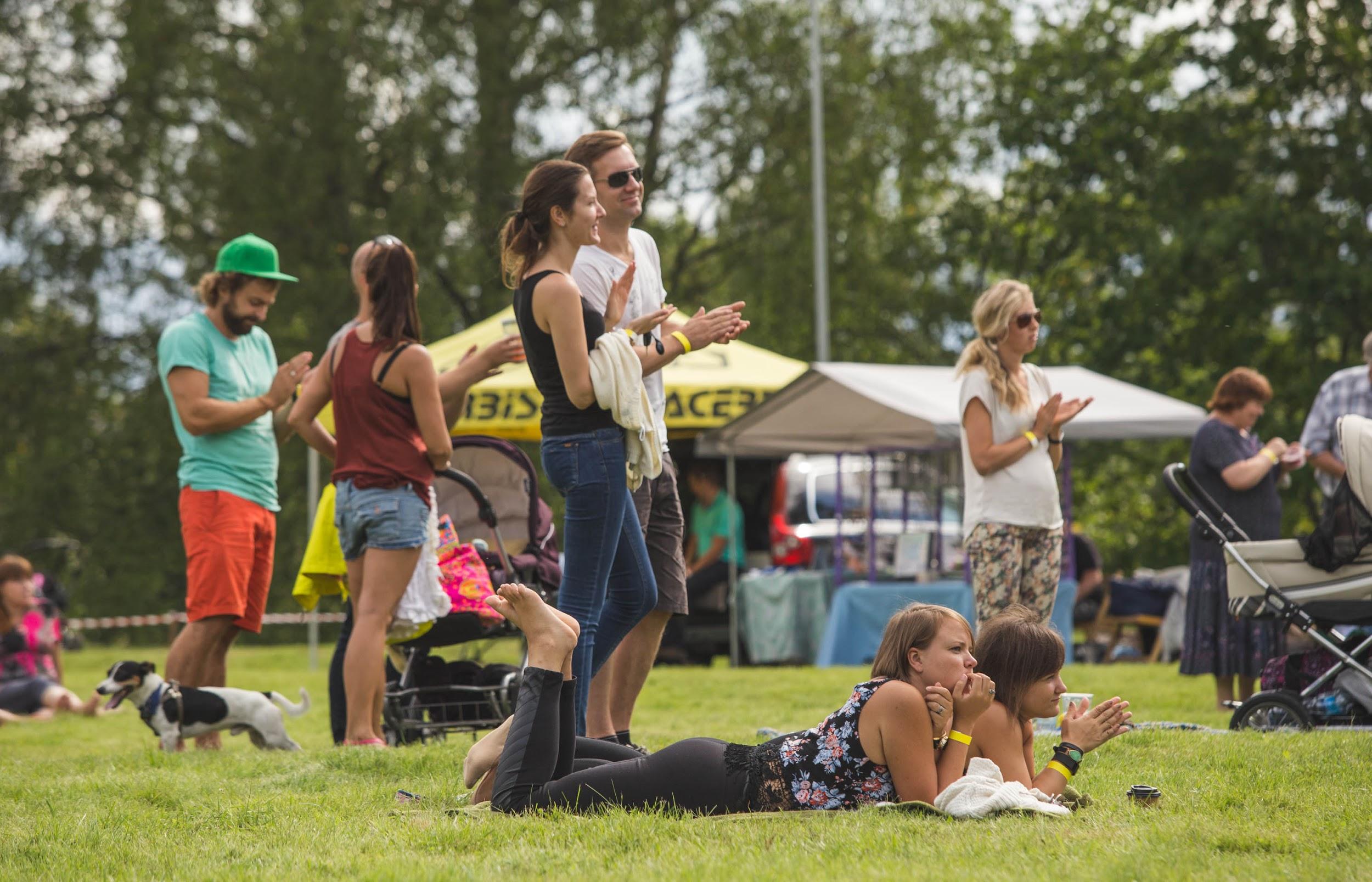 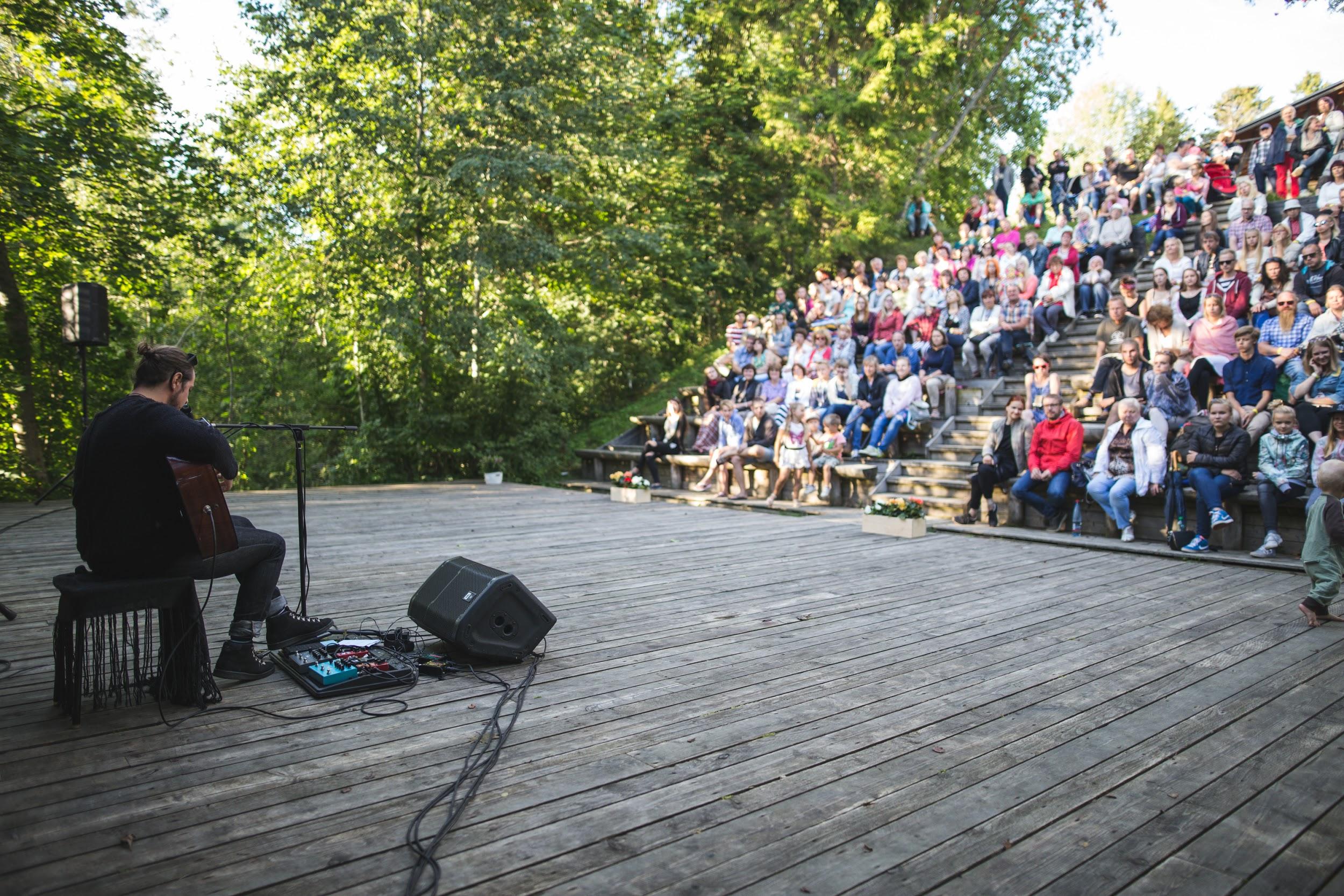 AITÄH KUULAMAST!
www.mahemuusika.ee